Algoritmusok és Adatszerkezetek I.
Fák számítógépes reprezentációja
2020. október

7. hét – 2. videó
S07E02
Fa
Fa = összefüggő, körmentes gráf
Bármely két csúcsát pontosan egy út köti össze
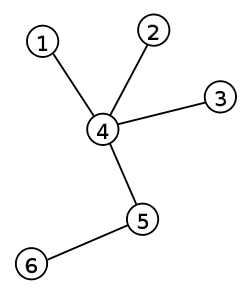 A fa elsőfokú csúcsait levélnek hívjuk. Egy nem levél csúcs a fában belső csúcs.
Bináris fa
Gyökeres fa: van egy kitűntetett csúcsa, a gyökér




Bináris fa: gyökeres fa, ahol minden csúcsnak legfeljebb két gyereke van
1
4
2
1
gyerek
szülő/apa
2
5
3
1
3
4
4
magasság (h)
6
5
3
2
5
6
6
Fák számítógépes reprezentációja
csúcsokat és éleiket reprezentáljuk
maga a fa egy mutató a gyökérre
gyerek éllista
bináris fa
első fiú, apa, testvér
szülő
szülő
apa
testvér
…
gyerekk
gyerek1
bal
első fiú
jobb
class Node{
  Object key;
  Node parent;
  Node first_child;
  Node brother;
}
class Node{
  Object key;
  Node parent;
  Node left;
  Node right;
}
class Node{
  Object key;
  Node parent;
  List<Node> children;
}